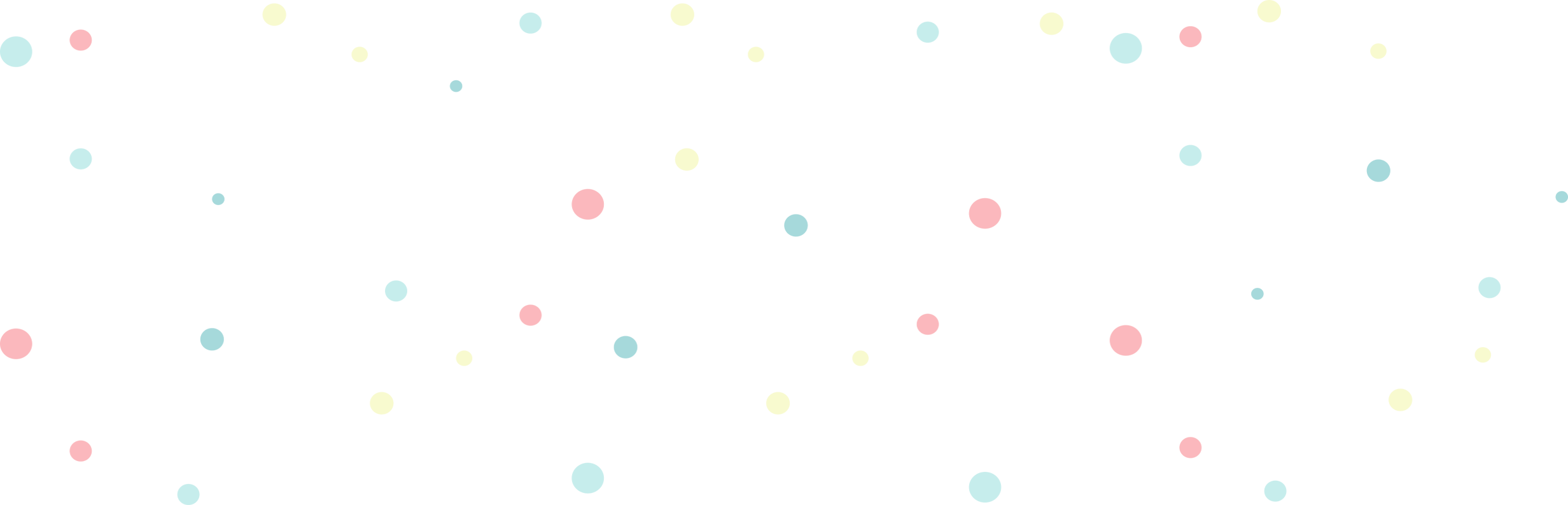 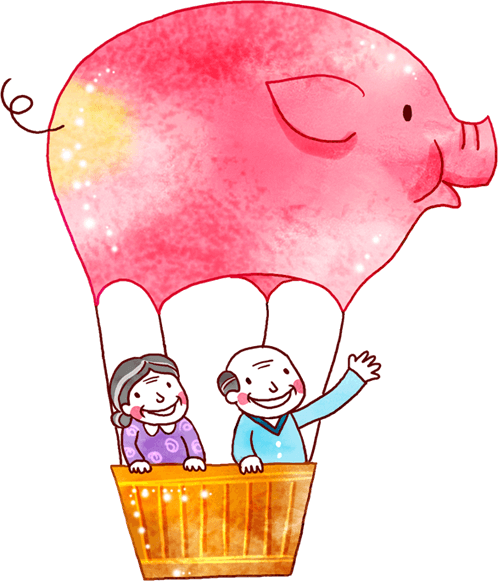 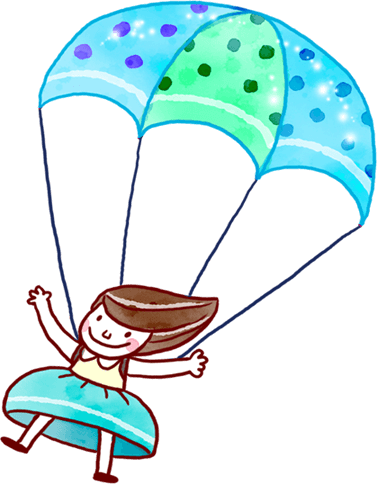 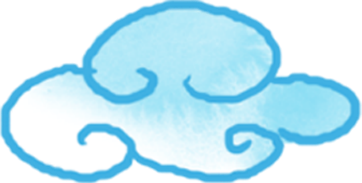 Chào mừng thầy cô và các em đến với môn Tiếng Việt
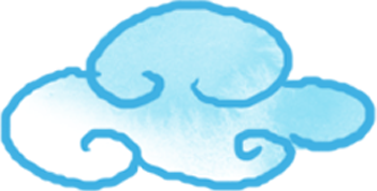 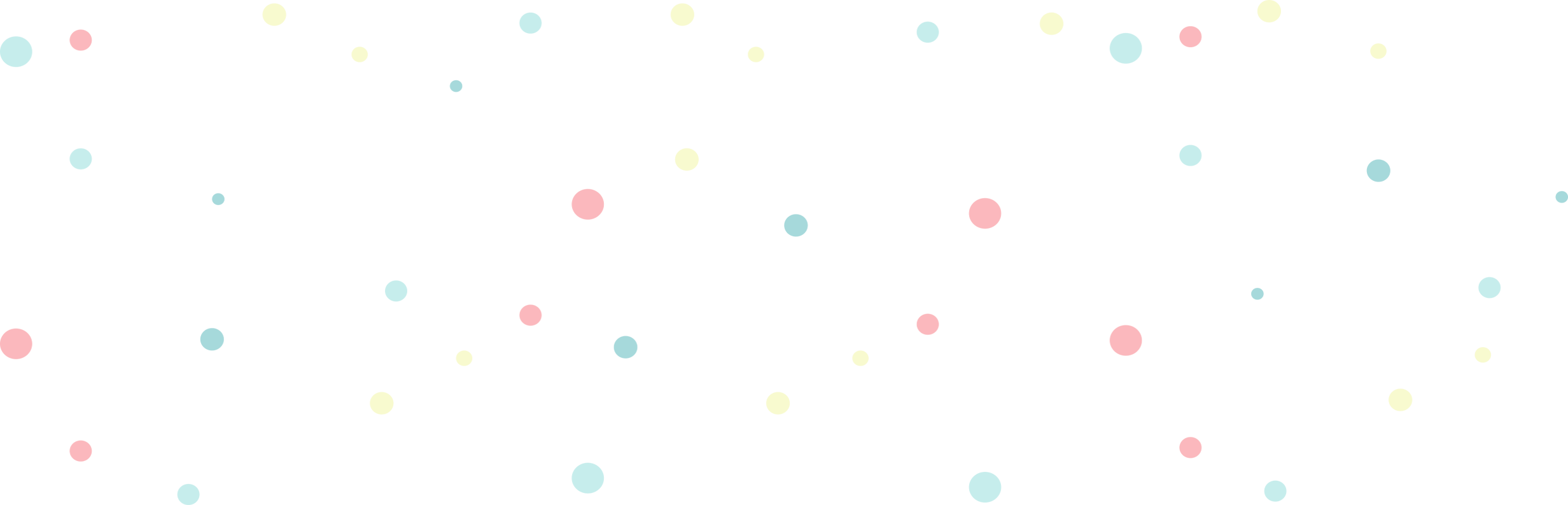 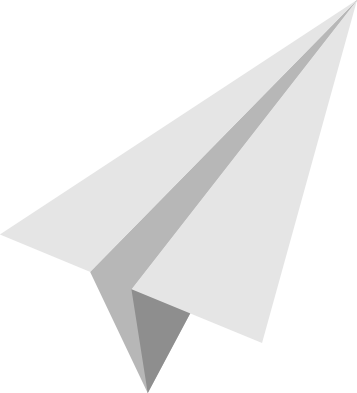 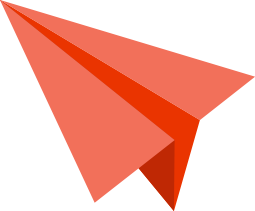 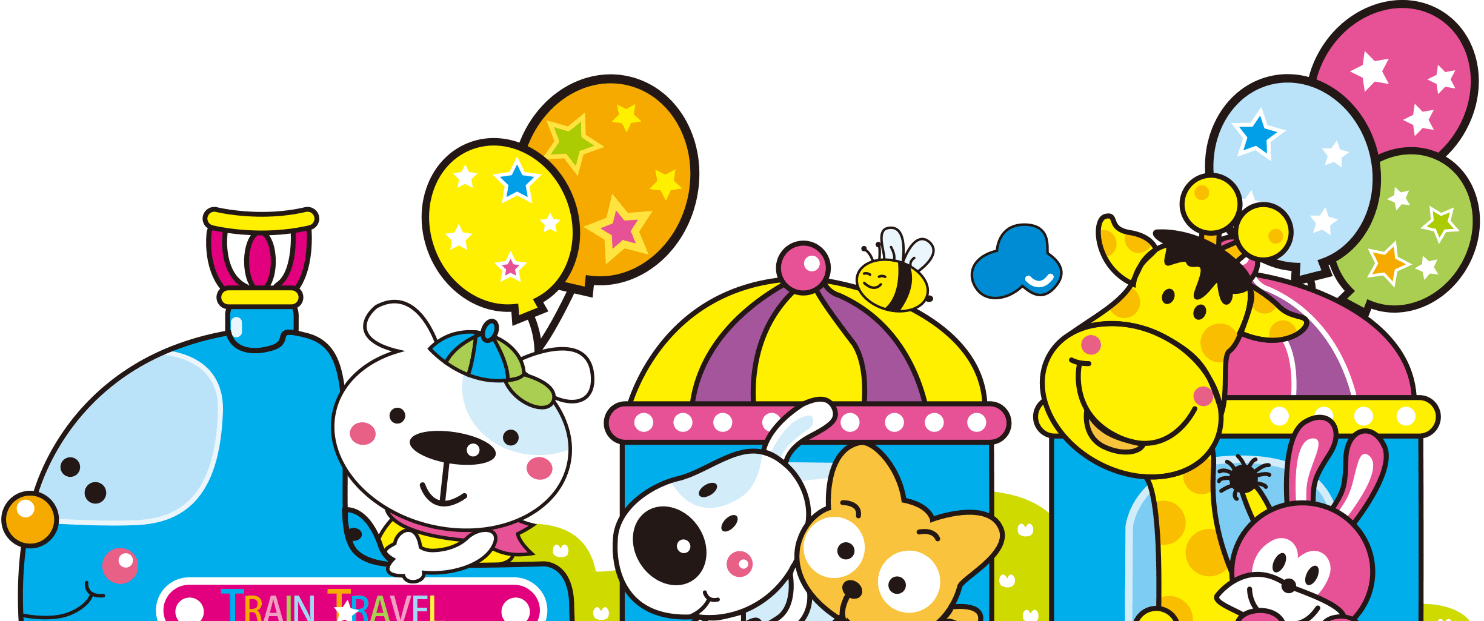 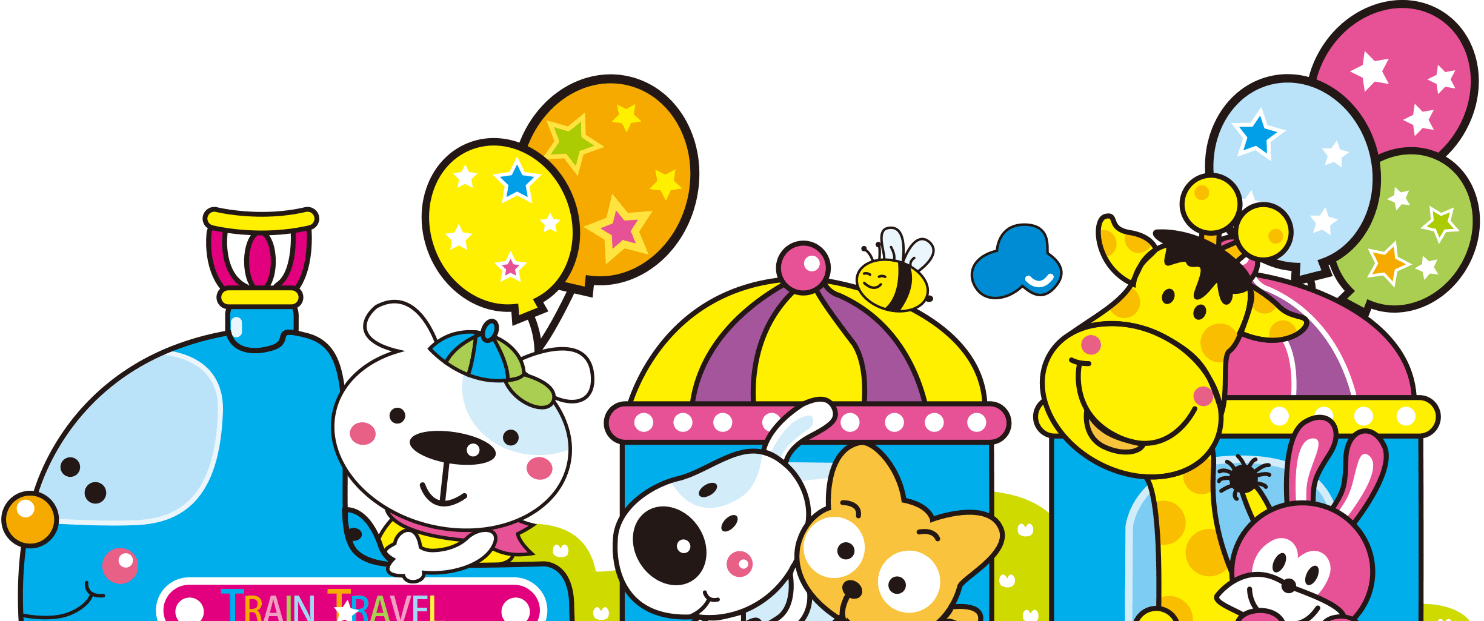 Tiết 4
Nói và nghe
[Speaker Notes: Design by: Hương Thảo – tranthao121004@gmail.com]
Tranh vẽ gì? Mọi người trong tranh đang làm gì?
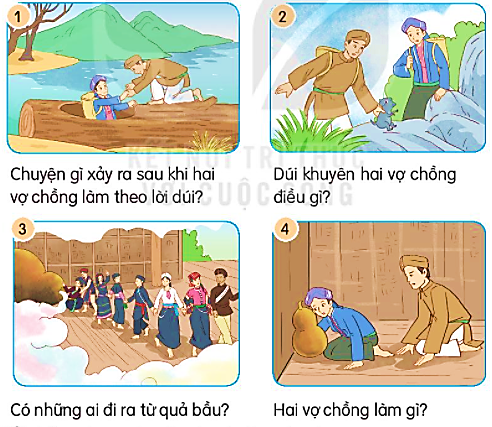 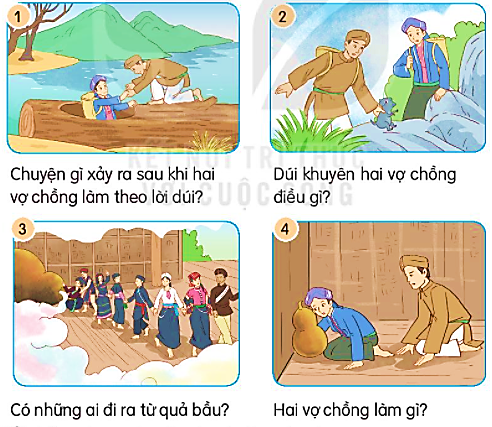 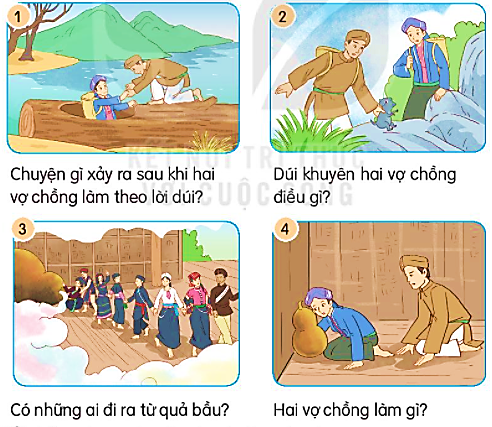 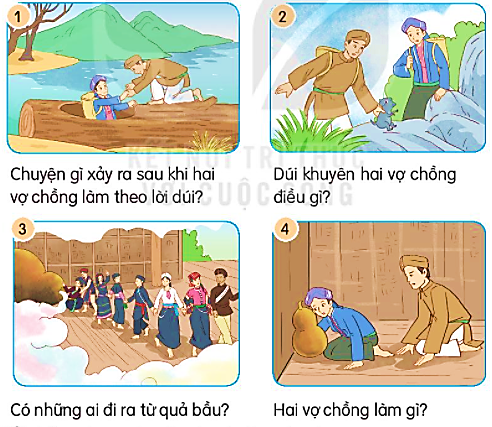 [Speaker Notes: Design by: Hương Thảo – tranthao121004@gmail.com]
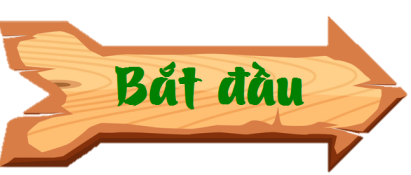 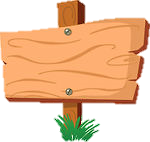 NÔNG TRẠI CỦA TÔI
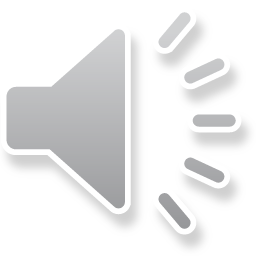 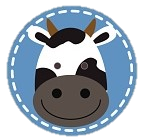 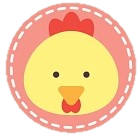 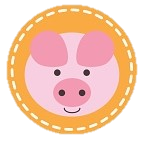 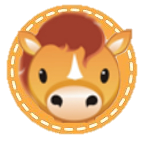 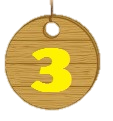 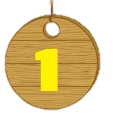 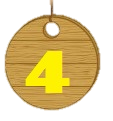 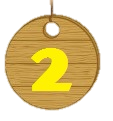 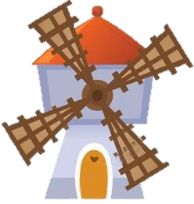 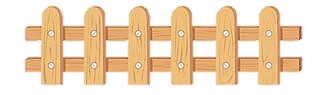 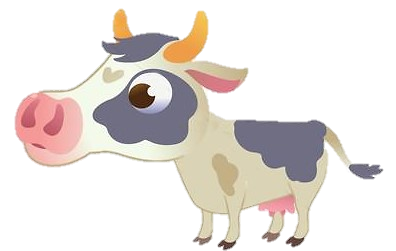 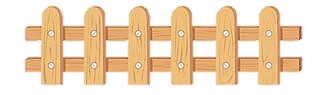 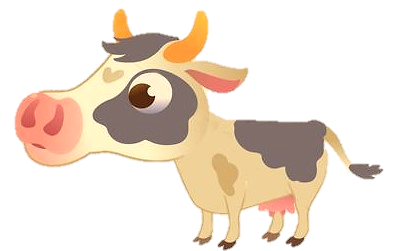 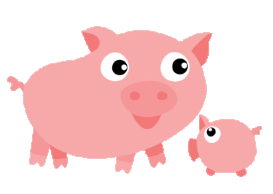 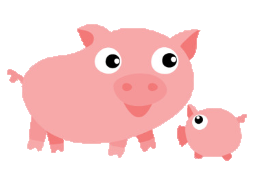 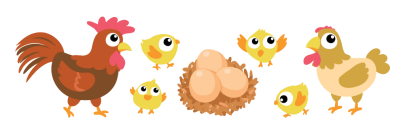 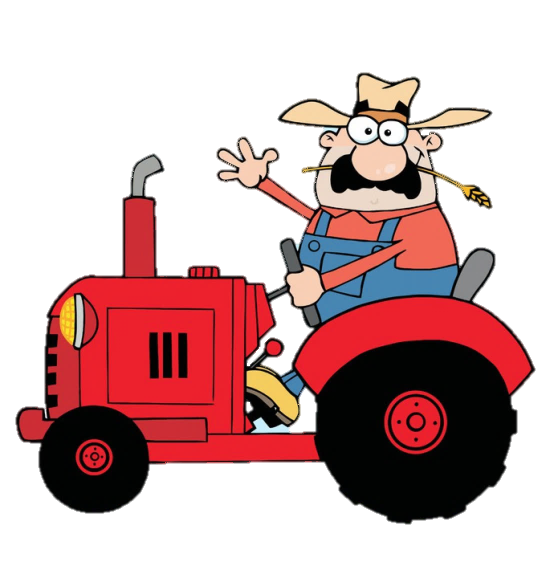 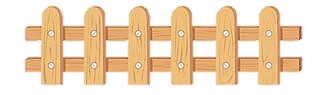 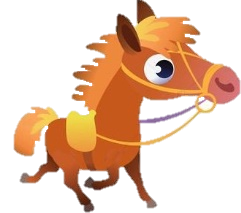 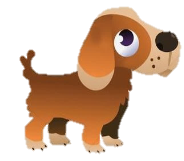 [Speaker Notes: Design by: Hương Thảo – tranthao121004@gmail.com]
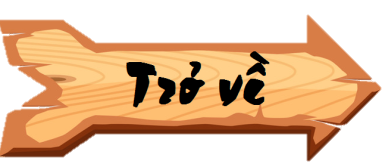 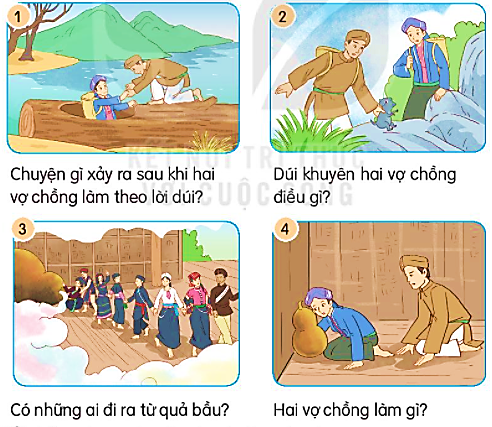 Chuyện gì xảy ra sau khi hai vợ chồng làm theo lời dúi?
Người chồng đỡ người vợ chui ra từ một khúc gỗ to khoét rỗng, xung quanh nước ngập mênh mông.
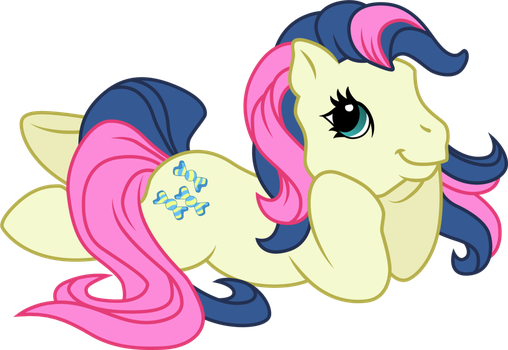 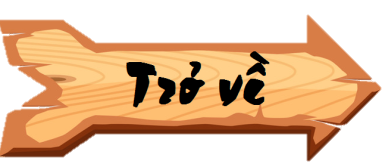 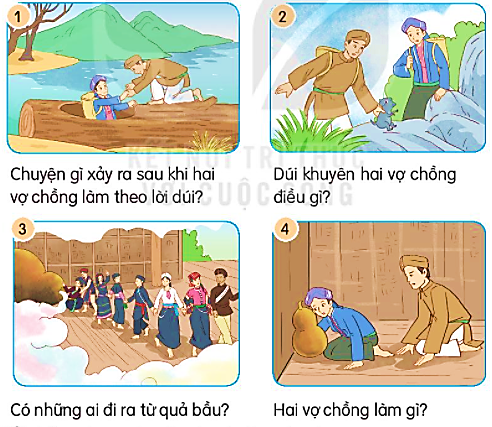 Dúi khuyên gì hai vợ chồng điều gì?
Hai vợ chồng đi rừng bắt được một con dúi.
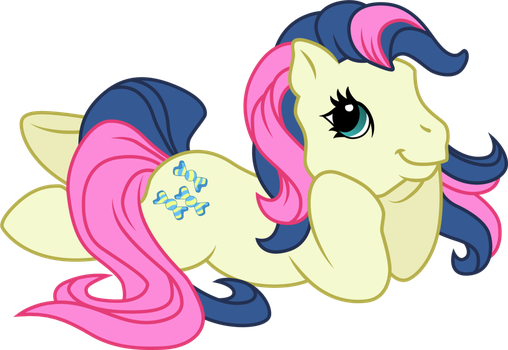 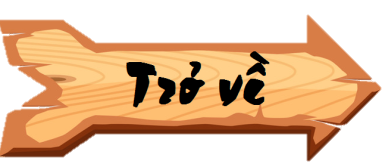 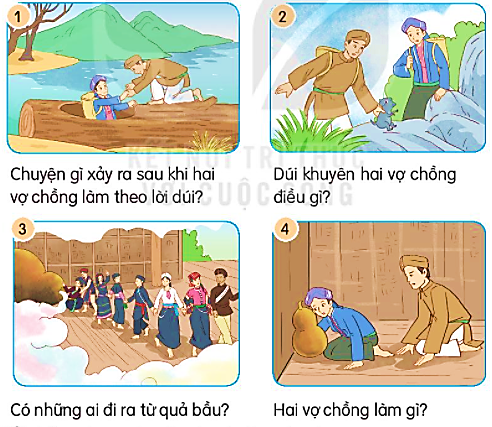 Có ai đi ra từ quả bầu?
Những con người nhỏ bé bước ra từ trong quả bầu.
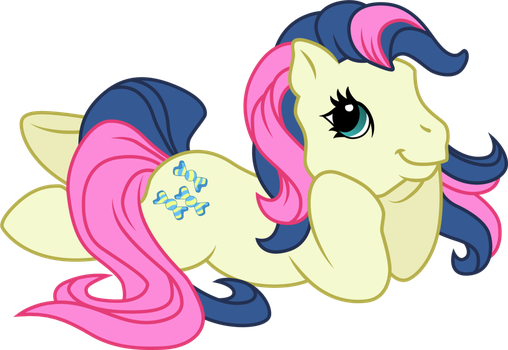 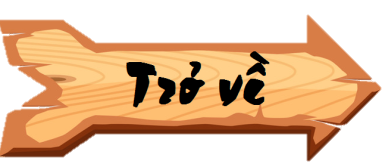 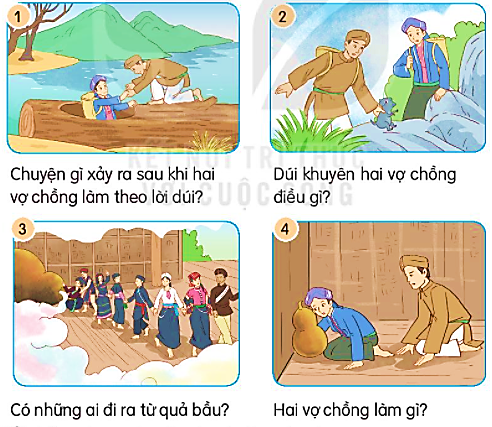 Hai vợ chồng làm gì?
Hai vợ chồng lấy quả bầu xuống, áp tai nghe
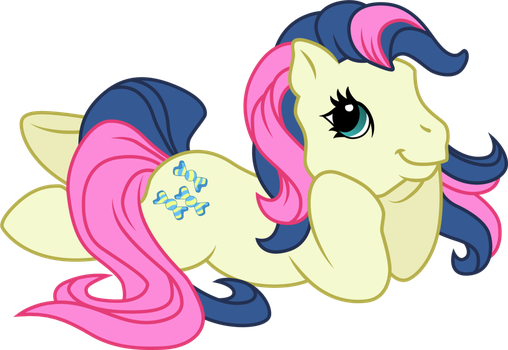 2. Sắp xếp các tranh theo trình tự câu chuyện.
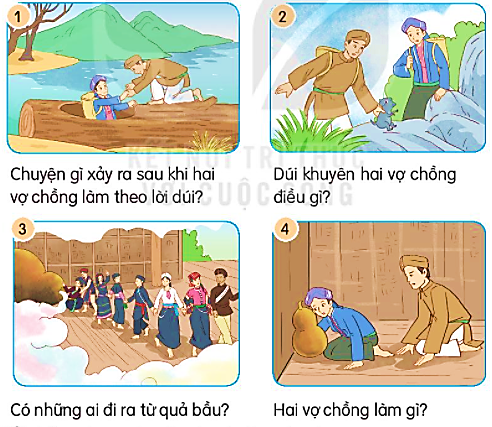 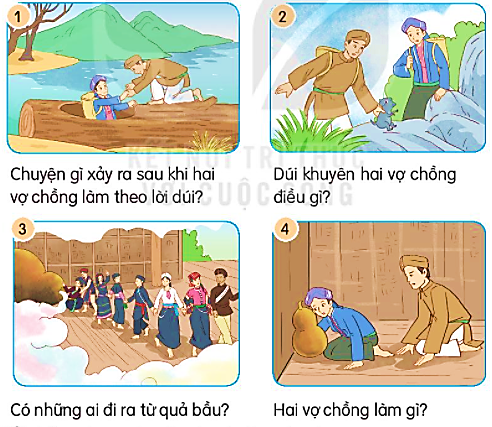 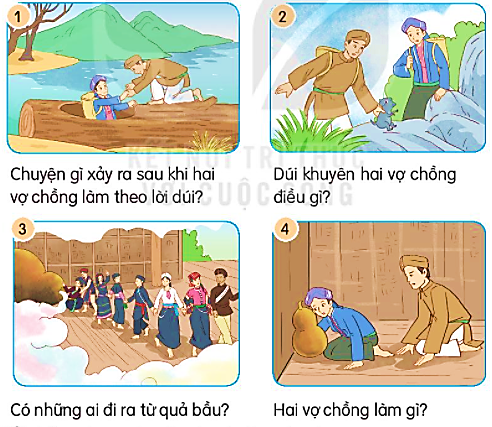 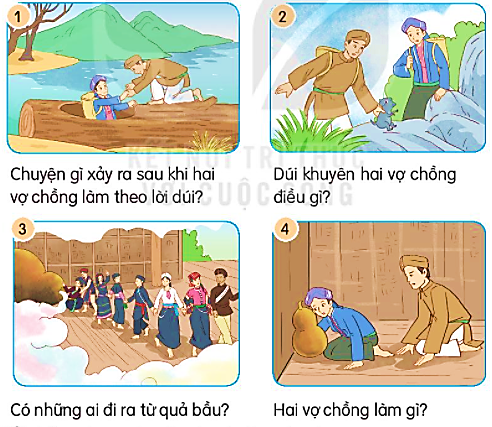 3. Kể lại từng đoạn của câu chuyện theo tranh.
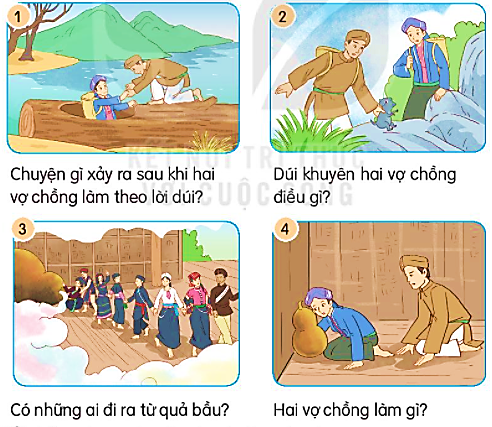 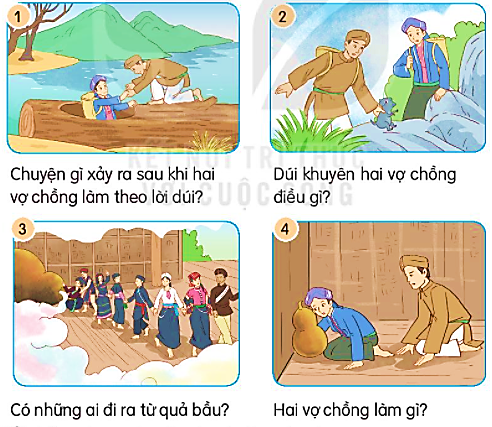 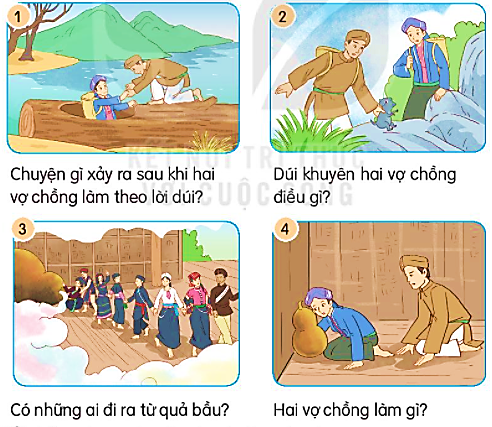 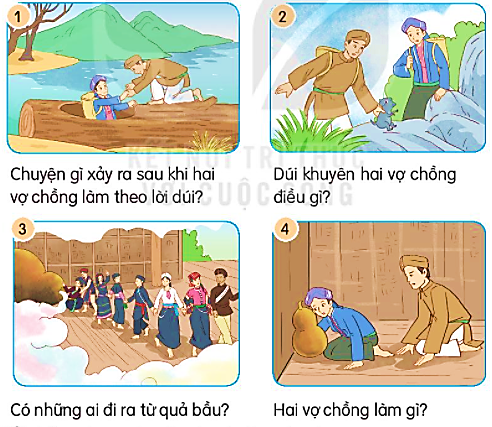 [Speaker Notes: Design by: Hương Thảo – tranthao121004@gmail.com]
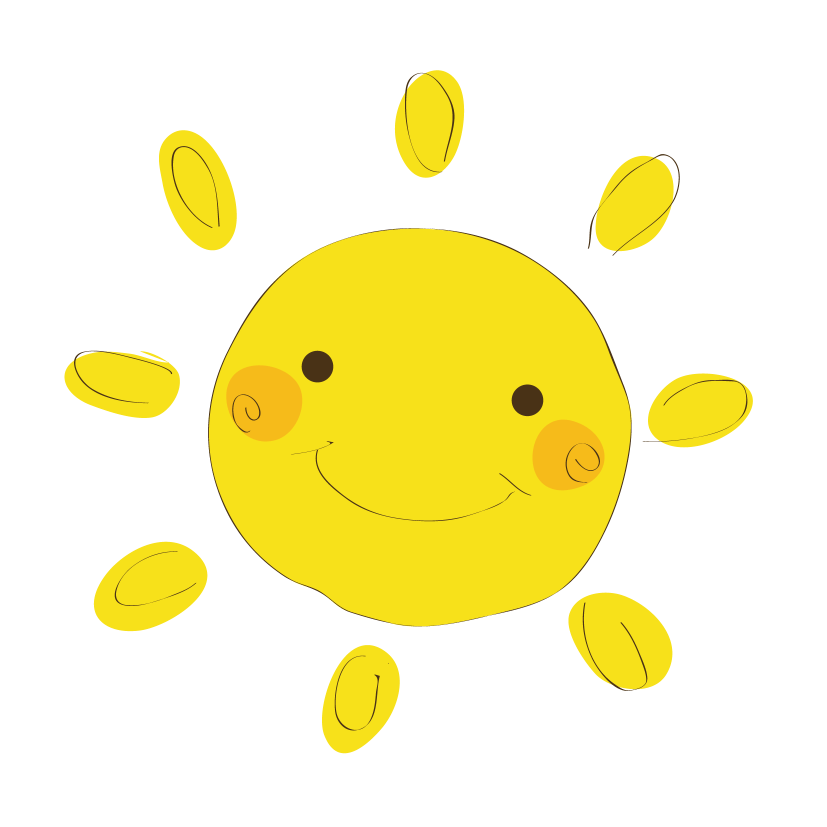 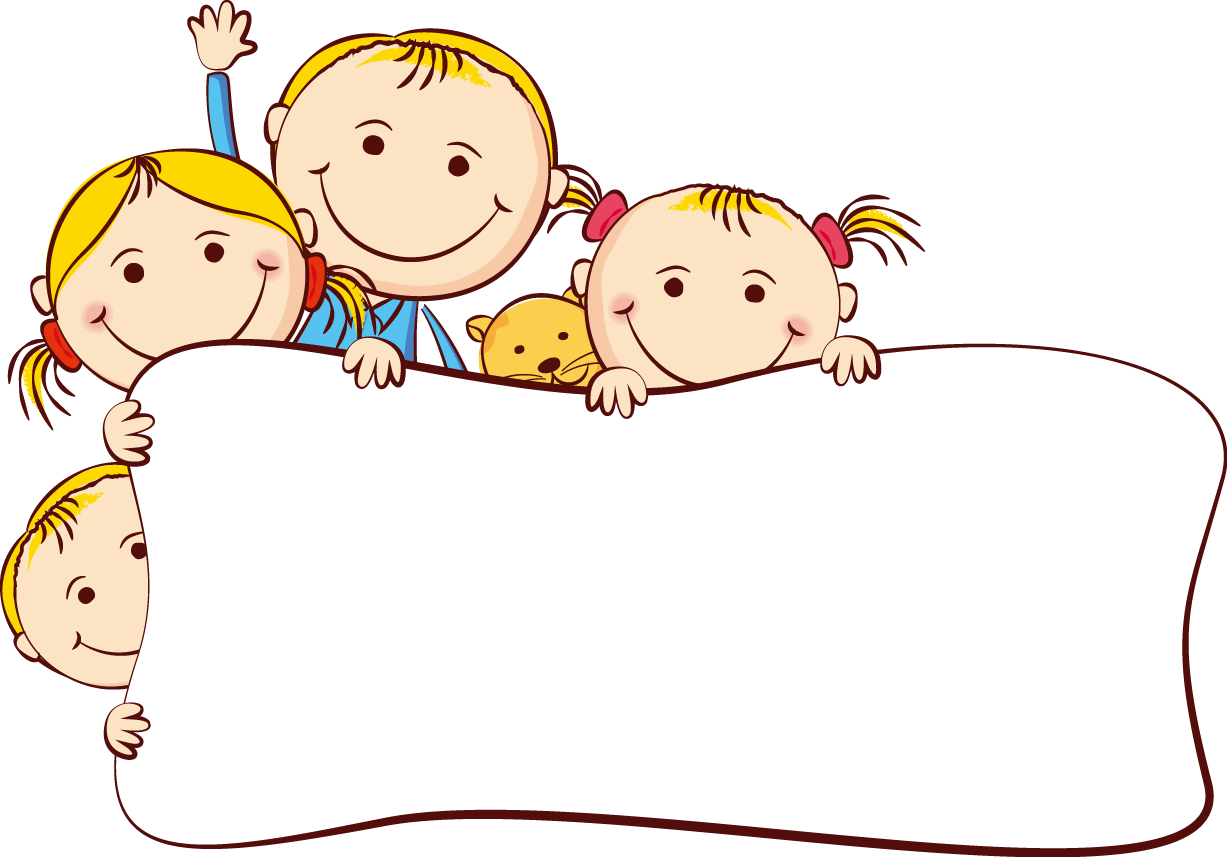 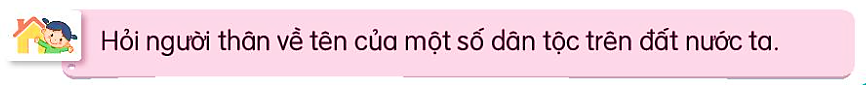 [Speaker Notes: Design by: Hương Thảo – tranthao121004@gmail.com]